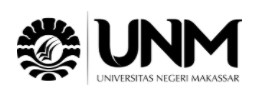 METODOLOGI PENELITIAN
Latar Belakang, Rumusan Masalah dan Tujuan Penelitian
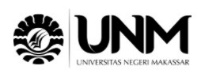 Content:
1
Latar Belakang Penelitian
2
Rumusan Masalah Penelitian
3
Tujuan Penelitian
METODOLOGI PENELITIAN
Latar Belakang Penelitian
1
2
3
Ungkapkan apa seharusnya kemudian kenyataannya
Mengapa penelitian dilakukan
4
Latar belakang dimulai dari hal 
yang bersifat umum kemudian 
mengerucut ke permasalahan 
yang lebih spesifik
Ungkapkan teorinya, 
normatifnya, penelitian 
terdahulu
.
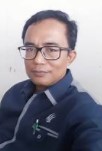 METODOLOGI PENELITIAN
Rumusan Masalah Penelitian
Rumusan masalah hendaknya ditungkan dalam bentuk kalimat tanya
Rumusan masalah hendaknya singkat 
dan bermakna
Masalah hendaknya 
dirumuskan secara operasional
Perumusan masalah haruslah dibatasi 
ruang-lingkupnya 
sehingga itu 
Memungkinkan
penarikan simpulan
yang jelas dan tegas
Rumusan masalah hendaknya  jelas dan kongkrit
Rumusan masalah hendaknya mampu memberi petunjuk tentang memungkinkannya 
pengumpulan data di lapangan untuk menjawab pertanyaan-pertanyaan yang terkandung 
dalam masalah penelitian  tersebut
METODOLOGI PENELITIAN
Pembatasan Masalah Penelitian
Agar penelitian dapat mengarah ke inti 
masalah yang sesungguhnya maka diperlukan pembatasan penelitian sehingga 
penelitian yang dihasilkan menjadi lebih 
fokus dan tajam
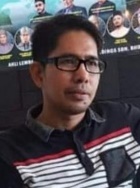 METODOLOGI PENELITIAN
Tujuan Penelitian
Rumusan tujuan sebaiknya 
disesuaikan dengan rumusan masalah
Ungkapkan sesuai rumusan masalah
Untuk apa meneliti masalah tersebut
Tujuan sebaiknya singkat dan padat
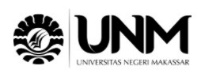